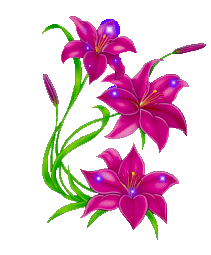 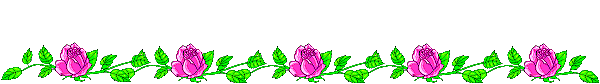 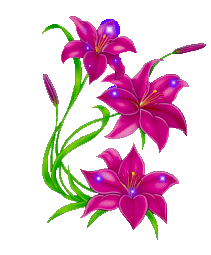 TIẾNG VIỆT 5- TUẦN 28 - TIẾT 3
Ôn tập giữa học kì II
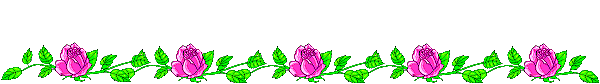 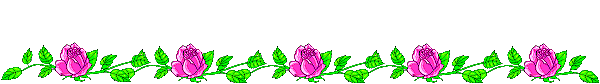 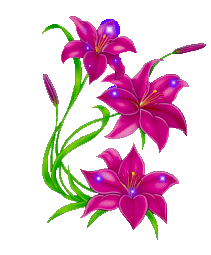 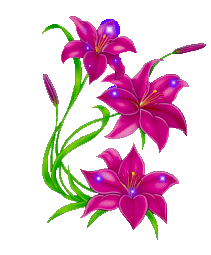 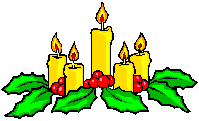 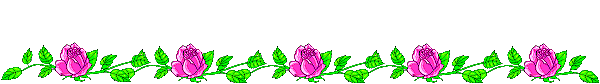 Ôn tập giữa học kì II
(Tiết 3)
Thi đọc 
và học thuộc lòng
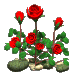 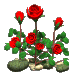 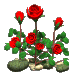 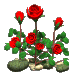 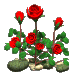 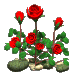 LỰA CHỌN CÂU SỐ
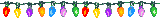 1
2
3
4
5
7
8
6
16
9
10
11
12
13
14
15
17
18
19
20
21
22
23
24
25
26
27
29
30
31
32
28
39
40
37
33
36
38
34
35
Đọc đoạn 1 bài Thái sư Trần Thủ Độ - Sách Tiếng Việt lớp 5 - Tập 2 - Trang 15
Trả lời câu hỏi: Khi có người muốn xin chức câu đương, Trần Thủ Độ đã làm gì?
Đọc đoạn 2 bài Thái sư Trần Thủ Độ - Sách Tiếng Việt lớp 5 - Tập 2 - Trang 15, 16
Trả lời câu hỏi: Trước việc làm của người quân hiệu, Trần Thủ Độ đã xử lí ra sao?
Đọc đoạn 1 bài Người tài trợ đặc biệt của Cách mạng- Sách Tiếng Việt lớp 5 - Tập 2 - Trang 20.
Trả lời câu hỏi: Trước Cách mạng, ông Đỗ Đình Thiện đã có những đóng góp gì cho Đảng?
Đọc đoạn 2 bài Người tài trợ đặc biệt của Cách mạng- Sách Tiếng Việt lớp 5 - Tập 2 - Trang 20.
Trả lời câu hỏi: Khi Cách mạng thành công, ông Đỗ Đình Thiện đã có những đóng góp gì cho Chính phủ?
Đọc đoạn 3 bài Người tài trợ đặc biệt của Cách mạng- Sách Tiếng Việt lớp 5 - Tập 2 - Trang 20.
Trả lời câu hỏi: Trong kháng chiến và sau khi hòa bình lập lại, ông Đỗ Đình Thiện đã có những đóng góp gì cho Nhà nước?
Đọc đoạn 2 trong bài Trí dũng song toàn- Sách Tiếng Việt lớp 5 - Tập 2 - Trang 25.
Trả lời câu hỏi: 
Sứ thần Giang Văn Minh đã làm cách nào để vua Minh bãi bỏ lệ “góp giỗ Liễu Thăng”?
Đọc đoạn 3 trong bài Trí dung song toàn- Sách Tiếng Việt lớp 5 - Tập 2 - Trang 25, 26.
Trả lời câu hỏi: Giang Văn Minh đã đối đáp với đại thần nhà Minh như thế nào?
Đọc đoạn 1, 2 trong bài Tiếng rao đêm- Sách Tiếng Việt lớp 5 - Tập 2 - Trang 30.
Trả lời câu hỏi: Đám cháy xảy ra vào lúc nào? Ai đã thông báo đám cháy?
Đọc đoạn 3 trong bài Tiếng rao đêm- Sách Tiếng Việt lớp 5 - Tập 2 - Trang 30, 31.
Trả lời câu hỏi: Người dũng cảm cứu em bé là ai? Con người và hành động của người đó có gì đặc biệt?
Đọc đoạn 1, 2 trong bài Lập làng giữ biển- Sách Tiếng Việt lớp 5 - Tập 2 - Trang 36.
Trả lời câu hỏi: Bố và ông của Nhụ bàn với nhau việc gì?
Đọc đoạn 3, 4 trong bài Lập làng giữ biển- Sách Tiếng Việt lớp 5 - Tập 2 - Trang 36.
Trả lời câu hỏi: Việc lập làng mới ngoài đảo có lợi gì?
Đọc thuộc lòng bài Cao Bằng - Sách Tiếng Việt lớp 5 - Tập 2 - Trang 41.
Trả lời câu hỏi: Bài thơ nói lên nội dung gì?
Đọc thuộc lòng bài Cửa sông - Sách Tiếng Việt lớp 5 - Tập 2 - Trang 74.
Trả lời câu hỏi: Bài thơ nói lên nội dung gì?
Đọc thuộc lòng bài Đất nước - Sách Tiếng Việt lớp 5 - Tập 2 - Trang 94, 95.
Trả lời câu hỏi: Bài thơ nói lên nội dung gì?
Đọc đoạn 1,2 trong bài Tranh làng Hồ - Sách Tiếng Việt lớp 5 - Tập 2 - Trang 88.
Trả lời câu hỏi: Hãy nêu tên một số bức tranh làng Hồ lấy đề tài trong cuộc sống hằng ngày của làng quê Việt Nam?
Đọc đoạn 3 trong bài Tranh làng Hồ - Sách Tiếng Việt lớp 5 - Tập 2 - Trang 88, 89.
Trả lời câu hỏi: Kĩ thuật tạo màu của tranh làng Hồ có gì đặc biệt?
Đọc đoạn 1,2 trong bài Hội thổi cơm thi ở Đồng Vân - Sách Tiếng Việt lớp 5 - Tập 2 - Trang 83, 84.
Trả lời câu hỏi: Hãy kể lại việc lấy lửa trước khi nấu cơm?
Đọc đoạn 3,4 trong bài Hội thổi cơm thi ở Đồng Vân - Sách Tiếng Việt lớp 5 - Tập 2 - Trang 84.
Trả lời câu hỏi: Em hãy nêu nội dung chính của bài văn.
Đọc đoạn 1,2 trong bài Nghĩa thầy trò - Sách Tiếng Việt lớp 5 - Tập 2 - Trang 79.
Trả lời câu hỏi: Tìm những chi tiết cho thấy học trò rất tôn trọng và kính yêu cụ giáo Chu.
Đọc đoạn 3 trong bài Nghĩa thầy trò - Sách Tiếng Việt lớp 5 - Tập 2 - Trang 79, 80.
Trả lời câu hỏi: Bài văn nối lên nội dung gì?
2. Đọc bài văn sau và trả lời câu hỏi
Tình quê hương
        Làng quê tôi đã khuất hẳn nhưng tôi vẫn đăm đắm nhìn theo. Tôi đã đi nhiều nơi, đóng quân nhiều chỗ phong cảnh đẹp hơn đây nhiều, nhân dân coi tôi như người làng và cũng có người yêu tôi tha thiết, nhưng sao sức quyến rũ, nhớ thương vẫn không mãnh liệt, day dứt bằng mảnh đất cọc cằn này.
Làng mạc bị tàn phá nhưng mảnh đất quê hương vẫn đủ sức nuôi sống tôi như ngày xưa, nếu tôi có ngày trở về. Ở mảnh đất ấy, tháng giêng, tôi đi đốt cỏ bãi, đào ổ chuột; tháng tám nước lên, tôi đánh giậm, úp cá, đơm tép; tháng chin, tháng mười, đi móc con da dưới vệ sông. Ở mảnh đất ấy, những ngày chợ phiên, dì tôi mua cho tôi vài cái bánh rợm; đếm nằm với chú, chú gác chân lên tôi mà lẩy Kiều ngâm thơ; những tối liên hoan xã, nghe cái Tị hát chèo và đôi lúc lại được ngồi nói chuyện với Cún Con, nhắc lại những kỉ niệm đẹp đẽ thời thơ ấu.                                         Nguyễn Khải
a) Tìm từ ngữ trong đoạn văn 1 thể hiện tình cảm của tác giả với quê hương.
b) Điều gì đã gắn bó tác giả với quê hương?
c) Tìm các câu ghép trong một đoạn văn của bài.
d) Tìm các từ ngữ được lặp lại, được thay thế có tác dụng liên kết các câu trong bài văn.
a) Tìm từ ngữ trong đoạn văn 1 thể hiện tình cảm của tác giả với quê hương.
Tình quê hương
        Làng quê tôi đã khuất hẳn nhưng tôi vẫn đăm đắm nhìn theo. Tôi đã đi nhiều nơi, đóng quân nhiều chỗ phong cảnh đẹp hơn đây nhiều, nhân dân coi tôi như người làng và cũng có người yêu tôi tha thiết, nhưng sao sức quyến rũ, nhớ thương vẫn không mãnh liệt, day dứt bằng mảnh đất cọc cằn này.
đăm đắm nhìn theo
sức quyến rũ, nhớ thương vẫn không mãnh liệt, day dứt bằng mảnh đất cọc cằn này.
b) Điều gì đã gắn bó tác giả với quê hương?
Những kỉ niệm đẹp đẽ thời thơ ấu.
c) Tìm các câu ghép trong một đoạn văn của bài.
Tất cả các câu đều là câu ghép.
Các câu ghép trong một đoạn văn của bài.
đã khuất hẳn
Làng quê tôi
Làng quê tôi đã khuất hẳn /nhưng tôi vẫn đăm đắm

 nhìn theo. Tôi đã đi nhiều nơi, đóng quân nhiều chỗ

 phong cảnh đẹp hơn đây nhiều, nhân dân coi tôi như

 người làng và cũng có người yêu tôi tha thiết /nhưng sao

 sức quyến rũ, nhớ thương vẫn không mãnh liệt, day dứt

 bằng mảnh đất cọc cằn này.
CN
CN
VN
VN
VN
CN
VN
VN
VN
VN
CN
VN
- Tìm các từ ngữ được lặp lại, được thay thế có tác dụng liên kết câu trong bài văn.
+ mảnh đất cọc cằn thay cho làng quê tôi;
    + mảnh đất quê hương thay cho mảnh đất cọc cằn;
    +  mảnh đất ấy thay cho mảnh đất quê hương.
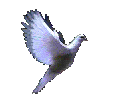 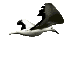 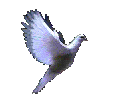 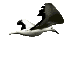 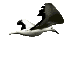 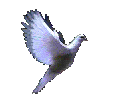 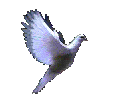 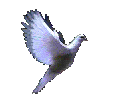 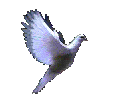 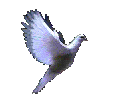 Chúc các em ngoan học giỏi!            Xin chào và hẹn gặp lại!
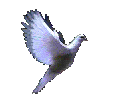 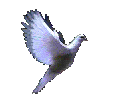 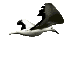 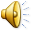